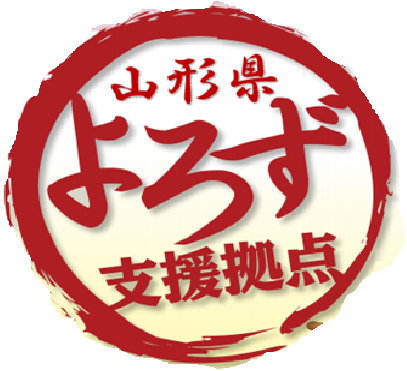 売上げ向上
支援セミナー
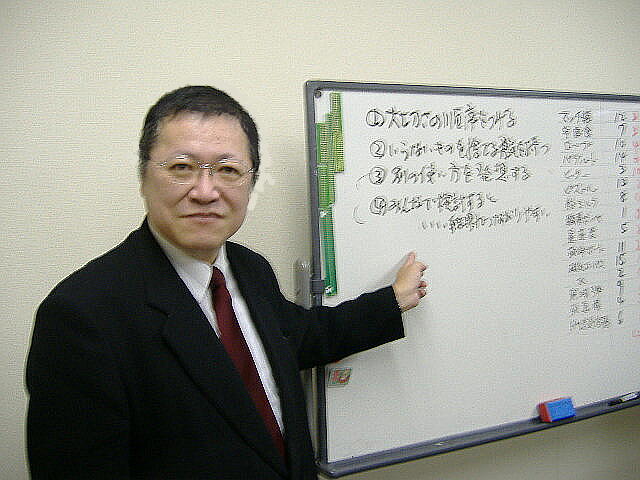 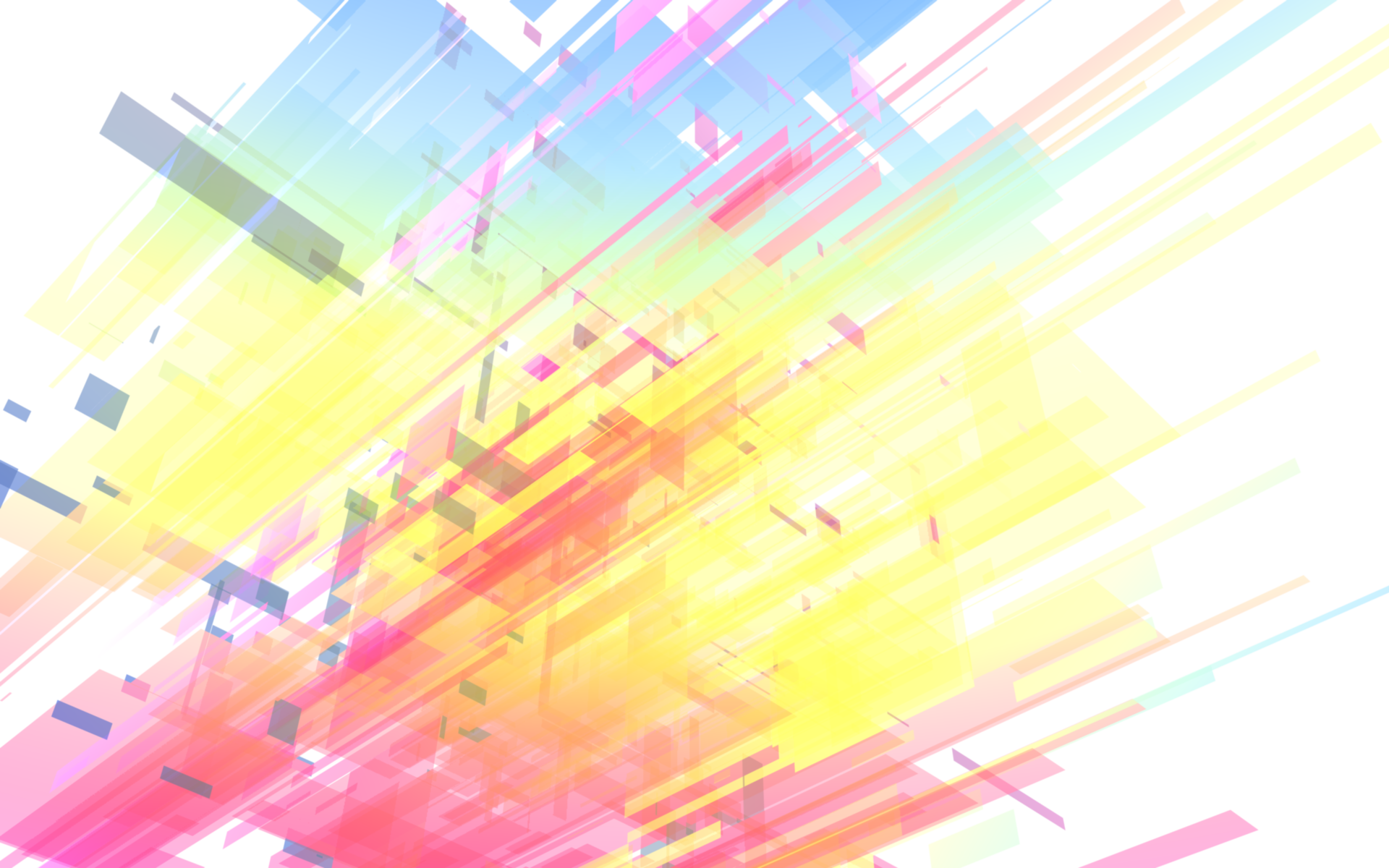 売上アップを目指せ
「元気が出る店づくり」
５月28日（木）　
　受付15時　講演16時～17時30分
＜希望者個別相談会　17時30分から＞
日　時
こやなぎ　　　　よしてる
小柳　剛照　氏
講師
山形大学街中サテライト１Ｆ
　　　　　　　　　        米沢市門東町３－１－４７
　　車は近隣の平和通り駐車場をご利用ください
東北ジャイロ流通研究所代表
　東北大学農学部卒業後、福島県職員として勤務。 1993年、福島県を退職し、特産品開発、農産物直売所活性化、地域づくりなどに関する講演、現地アドバイス等を全国で実施している。 また、消費生活センター勤務という異色の経歴を生かして、店と消費者の架け橋を目指し、独自の視点で顧客満足手法を追求してきた。 「お客様の側の視点での提案」が、個店や商店街に大いに喜ばれている。
会　場
無料
２０名
定員
参加費
電話またはＦＡＸにてお申込み下さい
申込み
電話 0238-40-0764  FAX 0238-40-0765
■主催：山形県よろず支援拠点
米沢窓口　TEL 0238-40-0764　　山形窓口　TEL 023-647-0708
                       URL   http://yorozu-yamagata.com/